Boston College?
Norwood High School
EARLY COLLEGE 
READINESS NIGHT
UMass Dartmouth?
Providence College?
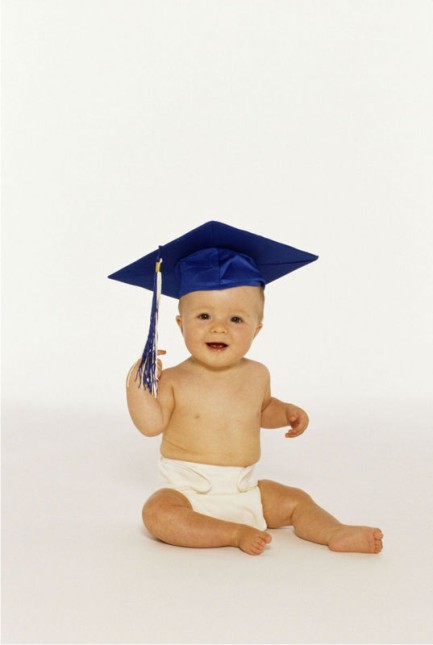 Mass Bay?
Middlebury?
Harvard?
Anna Maria?
Stonehill?
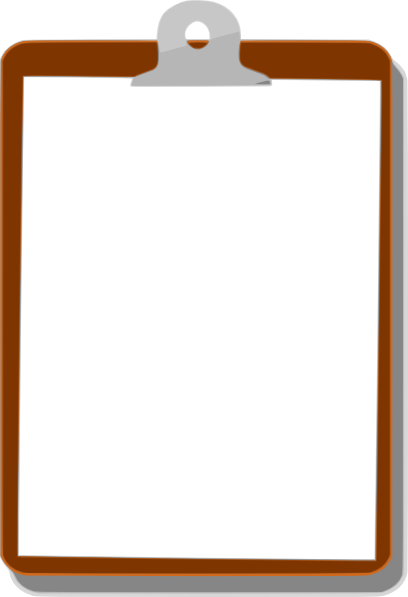 Tonight’s Agenda
Overview of College Exploration & Admission Process – NHS Guidance

 Hear from the Experts:
Evan Grenier, Associate Dean of Admission @ Stonehill College
Michael Lynch, Director of Admission @ Umass Dartmouth

 Question & Answer
COLLEGE PLANNING TIMELINE
Some information taken from www.MEFA.org
Make an Academic Plan
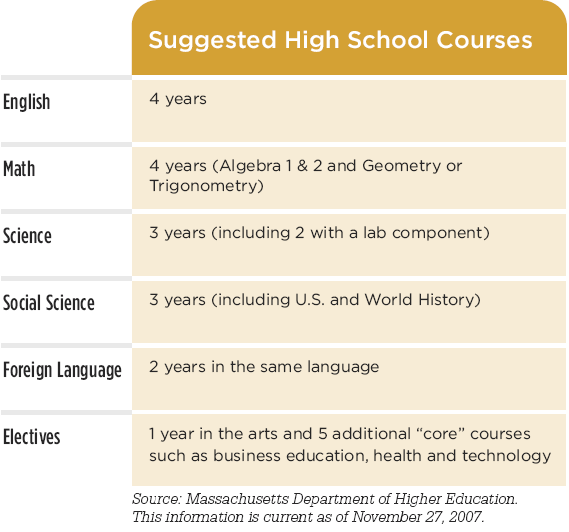 Course plan recommended by MA Department of Higher Education to prepare for college and career.
Source: www.MEFA.org
[Speaker Notes: This course plan may be the bare minimum; many competitive institutions will look for 4 years of study in each academic core (English, Math, Science, Social Science)
Introduce the graduation requirements at your High School, which may be different from the plan listed on the slide.
Familiarize yourself and your colleagues in guidance with the federal Academic Competitive Grants, which are awarded to Pell grant recipients who have taken a “rigorous high school program” as defined by the state. 
The course plan (“Mass Core”) from the MA Board of Higher Ed meets the federal requirements for “rigorous high school program”
Among other qualifying programs, a student could take two AP or IB courses in high school and earn a passing grade (3 on AP or 4 on IB) in each.]
Academic Preparation
Exceed minimum requirements

Take classes relevant to college plans

Good grades vs. challenging classes

Try to improve your grades over time

Explore your favorite subjects
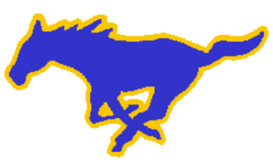 Source: www.MEFA.org
College Entrance Exams
PSAT:  Grade 10 and 11

SAT and ACT: Grade 11 and 12 

SAT Subject Tests: Check college’s requirements

Advanced Placement Exams

Test Optional Schools (www.fairtest.org)
 
SAT Prep Course @ NHS
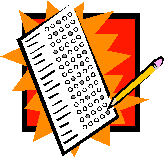 Source: www.MEFA.org
Online Resources
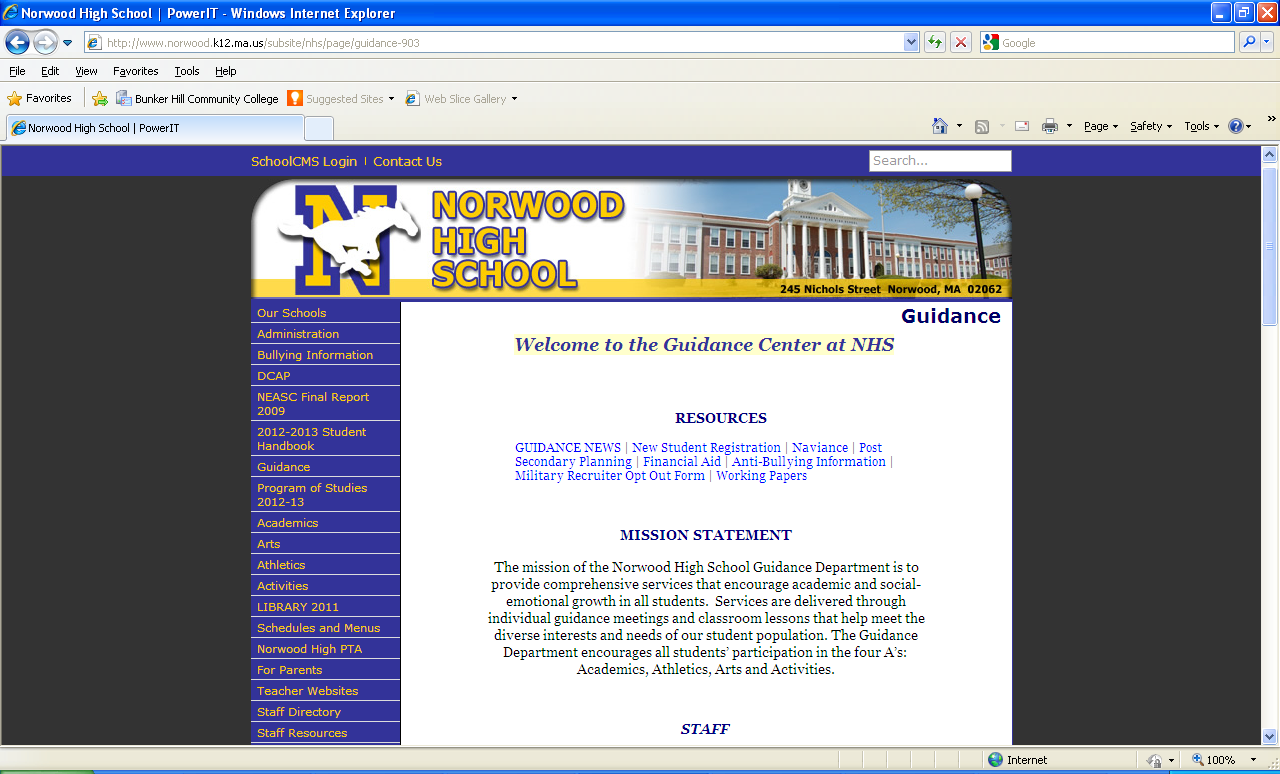 NHS Guidance Website
www.norwood.k12.ma.us/subsite/nhs
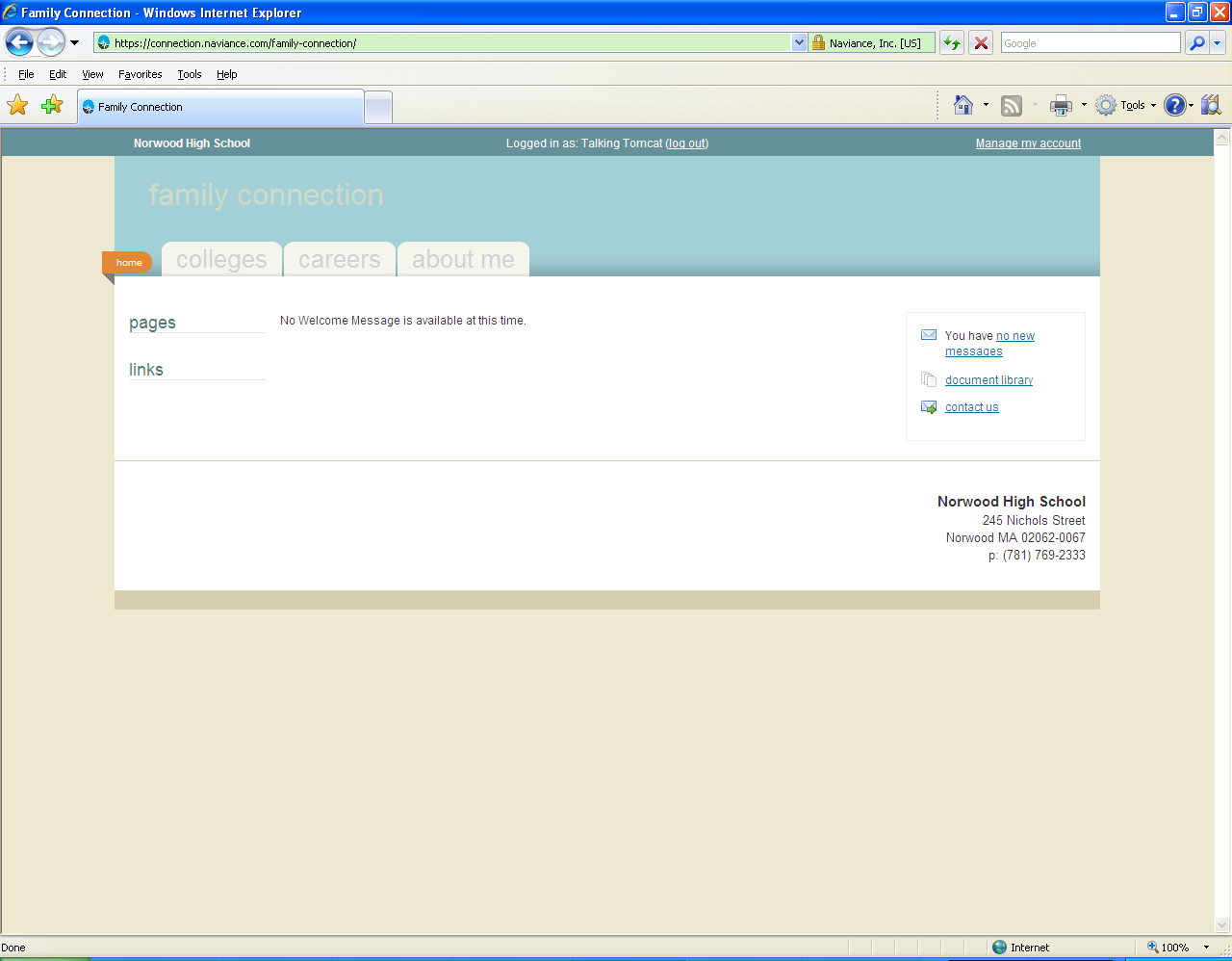 NAVIANCE
Web-based resource that supports college & career planning

Specific to Norwood High School

Student and Counselor Access
http://connection.naviance.com/norwood
College & Post-Secondary Fair @ NHS!
Wednesday, May 28th 
2:30pm in the Dining Hall

All NHS students are invited to attend!

Over 60 local colleges/universities, vocational programs, and military branches will be in attendance. 

Great opportunity to ask questions!
LET’S HEAR FROM   THE EXPERTS!
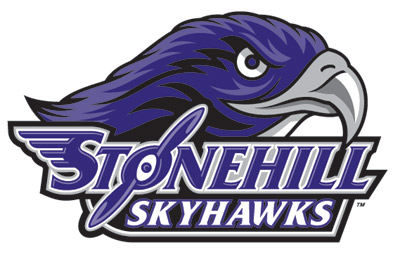 Mr. Evan Grenier
Associate Dean of Admission @ Stonehill College
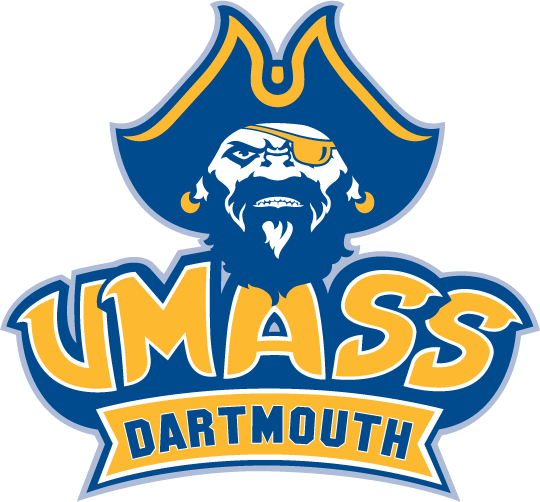 Mr. Michael Lynch
Director of Admission @ University of Massachusetts, Dartmouth
THANKS FOR COMING!
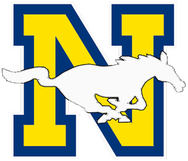